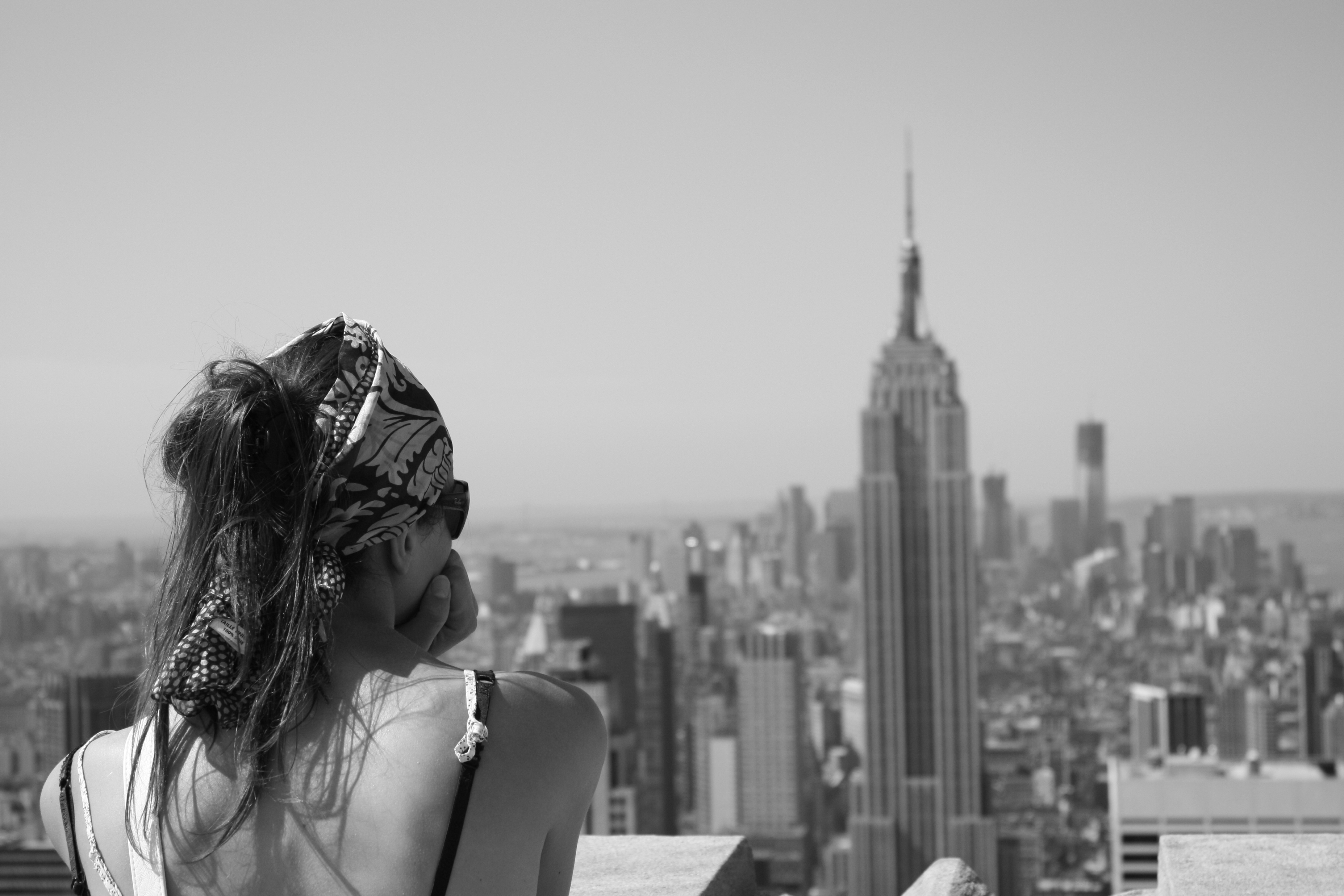 « L’avenir, large porte ouverte sur un horizon aussi vaste que la mer ! »
1
Déroulement
Analyse de la demande et des objectifs professionnels
Analyse dynamique de l’histoire professionnelle
Étude de la personnalité, atouts et freins
Étude des motivations et forces au travail
Exploration des compétences, des capacités et qualités personnelles et professionnelles
Évaluation du potentiel d’évolution et des postes professionnels
Détermination des plans d’actions
2
Analyse de la demande et des objectifs professionnels
3
Objectifs du bilan de compétences
Après 20 ans de carrière, faire le point, un état des lieux et sonder les possibilités et/ou opportunités de carrières/métiers

Avoir une réponse à la question: est ce que la polyvalence c’est bien ou pas?

Est-ce que le domaine dans lequel je suis me conviens encore? Est-ce que je dois changer?
domaine = tourisme

Ne plus vivre que pour mon travail
4
Analyse dynamique de l’histoire professionnelle
Expériences professionnelles
Compétences métiers
Compétences techniques
Compétences comportementales
Diplômes et formations
Loisirs et centres d’intérêts
5
Thématique principale si il y en a une: « ne pas s’enfermer trop tôt dans un domaine »
LIGNE DE VIE - ÉTUDES
Les matières, l’ensemble des profs
Externe
Histoire géo, anglais et allemands
Le prof d’histoire faisait vivre l’histoire
Aspect travaux de groupe (petits groupes)
Intervenant professionnel = concret
Le cadre de l’école: Annecy, vue sur le lac
Rencontre de mes amies
Autonomie, voiture, car logement la semaine sur Annecy
1ière année varicelle, fracture du crâne
Ambiance, bonne intégration, équipe de basket, visite: Cardiff, Edimbourg, Londres
Les cours étaient supers
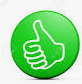 Intervenant professionnel = concret
L’ambiance
Cours intéressants (marketing, architecture, développement touristique,
Journalisme, langue, aménagement du territoire
Diplôme License et Maitrise de Tourisme
IUP
Diplôme DUT+DUETI
DUT technique de commercialisation
Choix entre DUT GEA / Tech de co ou fac STAPS
Choix = DUT pour le cadre
Et choix  Tech de Co pour les matières
Bac ES
Option anglais
Pdt DUETI postule a l’IUP tourisme pour entrer en License de tourisme: Chambery, Perpignan, Foix et Toulouse
Pdt 2ième année info de possibilité faire une 3ième années à l’étranger: DUETI)
1997
1999-2000
1997-1999
2000-2002
À
Chambery
Je suis partie avec une amie, regret de ne pas avoir été en Australie et de ne pas d’être assez « immergé »
Jean Moulin Albertville
Pays de Galles
Aberystwyth
Annecy le vieux
Aujourd’hui 2022: « regret » de ne pas avoir été assez en immersion
À l’instant t: la météo, voir mon amie qui s’intégrait moins bien
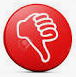 La partie commerciale / vente
La partie compta analytique
Rien de spécial
Rien de spécial
Thématique principale si il y en a : lien avec le sport et importance du cadre de travail et de l’environnement
LIGNE DE VIE - STAGES
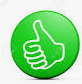 Petite structure, taille humaine: 2 personnes temps plein sur l’année (directeur + 1 employé + 1 alternant + moi en stage)
On faisait tout: pot d’accueil du dimanche, animation, on s’occupait de la poste….très polyvalent
Ambiance station, presque familial
Intégrer une entreprise
Connaitre les produits
Entreprise Tecnica
Stage Action de commercialisation
Office du tourisme de la Tania: hôtesse d’acceuil
Stage IUP
À suivi formation Tecnica Annecy et ensuite affecté à Intersport Albertville
1997/1998
2000 / 2001
La Tania
Annecy
Sur des WE durée de 1 mois
Durée = 4 mois l’hiver
La partie vente: forcer les gens à acheter du Tecnica
Démarrage dans la vie active, donc pas très sure de moi
Changement de statut d’étudiant à salarié
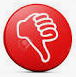 Thématique principale si il y en a une: 
lien avec le sport et importance du cadre de travail 
et de l’environnement, fiabilité et de fait création d’une relation de fidélité et de confiance avec employeur
LIGNE DE VIE – PRO (job d’été)
Petite structure, taille humaine: 2 personnes temps plein sur l’année (directeur + 1 employé + 1 alternant + moi en stage)
On faisait tout: pot d’accueil du dimanche, animation, on s’occupait de la poste….très polyvalent
Ambiance station, presque familial
Bonne ambiance, bonne météo
convivialité
Montre le côté du travail manuel
Bonne ambiance, plutôt jeune
Le conseil auprès des gens

Permet de se faire de l’argent de poche
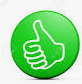 Office du tourisme de la Tania: hôtesse d’accueil
Office du tourisme de la Tania: hôtesse d’accueil
Intersport
vendeuse
Intersport
vendeuse
Vendange
Renfort ponctuel en saison hiver
Année: hiver 2001/2002 et fev 2002
Année: 2001
2 mois)
Année: 1998
(durée 4 jours)
Année: 1998
(durée 1 mois)
Année: 1997
(durée 1 mois)
Lieu: La Tania
Lieu: La Tania
Lieu: Fréterive
Lieu: Albertville
Lieu: Albertville
Dur et physique
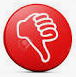 L’aspect vente
Faire les paquets cadeaux

M’a confirmé que la vente pas pour moi
Thématique principale si il y en a une: mon parcours montre que mon travail est reconnu, confirme l’aspect « petite structure, cadre de travail important, et besoin de diversité et de polyvalence
LIGNE DE VIE - PRO
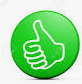 2010: 3 personnes (directeur, collègue et moi)
Admin, compta
Magazine (données les idées, relecture), évènements, soirées
Depuis 2016: création des 3 vallées Campus => a été fait sur 3 mois

2019: nouvelle direction et 3 nouvelles personnes

J’apprécie toujours ce que je fais
2015: 4 personnes
Admin, compta
Magazine (données les idées, relecture), évènements, soirées
Ambiance familiale
Petite station avec le ski et le thermalisme: activité toute l’année
Petite structure (moins de 10 personnes)

Rencontre de beaucoup de monde
Participation à des salons pour PROMOUVOIR la station
Directeur innovant, avec toujours des projets, facteur de motivation
Ambiance, côté famille
Été 2001 directeur Tania m’informe de l’ouverture d’un pote assistante polyvalente à Brides pour juin 2002.
A postuler automne 2001 1er entretien
2nd entretien avec directeur et président office tourisme (fev/mars 2002)
Enchainer démarrage ap fin IUP
Association des 3 vallées: resp admin et financiers et resp projet évènement
Association des 3 vallées: resp projet évènement
Office du tourisme de Brides les bains: assistante de direction
Office du tourisme de Brides les bains: assistante polyvalente
Année: dec 2015/2016
Année: dec 2010
Année: de 2005 à dec 2010
(durée5 ans)
Année: 2/07/2002
(durée 3 ans)
Lieu: Moutiers
Lieu: Moutiers
Lieu: Brides les bains
Lieu: Brides les bains
Grosse charge de travail car demandeuse de nouveauté, de nouveaux projets
2019/2020: changement, plus la même ambiance, perte du relationnel 
Aujourd’hui je fait ce pour quoi je suis « embauchée
Bilans comptables de fin d’année: côté stressant
A un moment j’ai demandé à faire plus de compta et à être plus autonome sur la compta => m’a donné plus de travail
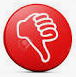 Octobre 2010: mon directeur me dit qu’1 poste se libère a l’association des 3 vallées
Thématique principale si il y en a une:
Collectif, ambiance, transmission, curiosité, polyvalence, du rythme
LIGNE DE VIE - ACTIVITÉ EXTRA PRO
Yoga: côté zen, relaxation, méditation (groupe sympa)
Trail et course à pied: exutoire, être dehors, découverte de nouveaux endroits
=> PLAISIR avant tout
Taekwondo: art martial, la technique, le combat
Les valeurs de respect, rigueur
Travail de la souplesse

Bad: ambiance du club, très convivial, cardio, très complet
Club handi sport: je connaissais la présidente
Et rencontre de belles personnes,
Relativiser les choses
Suite à une démo de basket à l’école
Bonne ambiance
Basket: le collectif, l’ambiance, la vie de club, maintenant la transmission (valeur du sport en général), la compétition
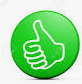 Basket Niveau national
TRANSMISSION
Diplôme 2 (initiateur) en 2021
Basket
Et
Gym
Entraineur depuis 2017
Diplôme arbitre
Badminton: 2010-2015 + présidente du club 2014-2015
Taekwondo: 2003-2007 + secrétaire du club
Entraineur équipe féminine
Club à Albertville jusque 2014 (césure année du DUETI) puis club de Gilly de 2014/15 -2017
Diplôme 1 en 2017
Depuis CE2 (1987)
Albertville
1997-2000 Albertville
Club Handi sport Albertville(2010-2015)
Membre du club puis
Secrétaire du club
Yoga, trail et course à pieds (loisir/plaisir le dimanche)
Bénévolat dans milieu sport et associatif
2019/2017: guitare
Gym: souplesse
Basket: Arbitrage pas évident, il y a pu y avoir des situations compliqués

Niveau régional
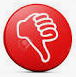 Basket: passage d’amateur à + professionnel, perte du côté familiale authentique
Taekwondo: stop car j’ai du faire des choix.
Peu de femme et les hommes ne prenait pas forcement de précautions
Bad: trop lourd de cumulé présidence et le sport
Expériences professionnelles
Voir slide ligne de vie pro
11
Compétences Métiers
12
Compétences techniques
13
Compétences comportementales
14
Diplômes et Formations
Voir slide ligne de vie études
15
Loisirs et centres d’intérêts
Voir slide ligne de vie activités extra pro
16
Mes qualités atouts forces …..
Ce que j’aime
Ce que j’aime chez moi
17
Mes réussites , mes petites victoires…..
Mes réussites , mes petites victoires
Ce dont je suis Fiere
18
Vos contraintes
Autres
Loisirs Engagement
Familiale
Contraintes
Santé
Financières
Géographiques
19
Vos aspirations
+ Tard
Maintenant
Jeune Adulte
Adolescence
Enfance
20
Vos aspirations
+ Tard
Maintenant
Jeune Adulte
Adolescence
Enfance
21
Vos aspirations
Centres intérêt : 


Domaines : 


Professions / Activités :
Maintenant
-
22
Vos valeurs
23
Votre poste actuel
Satisfaisant (++)
A Améliorer (-+)
A Enlever (--)
A Intégrer (+-)
24
IKIGAI
PASSION
(Ce que j’aime)
MISSION
(Ce dont le Monde a besoin)
IKIGAI
PROFESSION
(Ce pour quoi je peux être payé)
VOCATION
(Ce pourquoi je suis douée)
25
IKIGAI
IKIGAI
PASSION
(Ce que j’aime)
MISSION
(Ce dont le Monde a besoin)
26
IKIGAI
IKIGAI
PROFESSION
(Ce pour quoi je suis douée)
VOCATION
(Ce pourquoi je peux être payé)
27